ILMU EKONOMI
Dr. Rachman Hakim, SE., ME
RIWAYAT PENDIDIKAN
S1 EKONOMI PEMBANGUNAN UNIVERSITAS NEGERI MALANG (2007-2011)
S2 ILMU EKONOMI UNIVERSITAS BRAWIJAYA MALANG (2011-2013)
S3 ILMU EKONOMI UNIVERSITAS AIRLANGGA SURABAYA (2016-2021)
KONTRAK KULIAH
Kehadiran
Tugas
UTS
UAS
MATERI
1. MIKROEKONOMI
PERMINTAAN DAN PENAWARAN
ELASTISITAS
PERILAKU KONSUMEN
TEORI PRODUKSI
PASAR
2. MAKROEKONOMI
PENDAPATAN NASIONAL
TEORI KONSUMSI
TEORI INVESTASI
INFLASI DAN PENGANGGURAN
KEBIJAKAN MONETER
KEBIJAKAN FISKAL
BAB PENDAHULUAN
APA YANG DIMAKSUD ILMU EKONOMI?
PENGERTIAN
Fokus pembahasan pada perilaku individu untuk mencapai keseimbangan.
Ilmu ekonomi adalah ilmu yang mempelajari bagaimana perilaku setiap individu dalam memenuhi kebutuhan sehari-hari untuk bertahan hidup.
Cerita Singkat
Bapak Ekonomi = Adam Smith. Pada Jaman ini para ekonom berkeyakinan bahwa masa depan perekonomian akan gemilang. Ekonomi akan tumbuh sepanjang waktu. Krisis bisa reda dengan sendirinya. (P^, Q<, P<, Q^, P^)
Pemikiran ini sangat dipengaruhi oleh Adam Smith melalui bukunya yang berjudul The Wealth of Nation.
The Wealth of Nation
Sistem ekonomi mampu memulihkan dirinya sendiri (self adjustment) karena adanya tangan tak terlihat (invisible hand)/mekanisme pasar.
Buku ini intinya berisi tentang: 
kebebasan, 
kepentingan diri, 
persaingan.
Lanjutan
Adam Smith ingin melepaskan ekonomi dari belenggu teori moral dan teologis.
Terbitnya buku ini mengakibatkan pendapatan per kapita di negara-negara barat naik drastis.
Tetapi terjadinya Depresi Besar (1929-1933) seperti mementahkan teori self adjustment dan invisible hand.
BAB PERMINTAAN
Keinginan konsumen membeli suatu barang pada berbagai tingkat harga selama periode waktu tertentu.
DETERMINAN PERMINTAAN
Harga barang itu sendiri
Harga barang lain
Pendapatan
Selera
Jumlah penduduk
Perkiraan harga di masa mendatang
Kasus Pengecualian
Barang yang memiliki unsur spekulasi
Barang prestise
Barang giffen
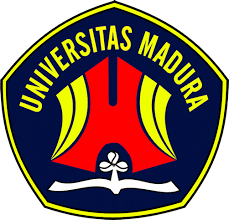 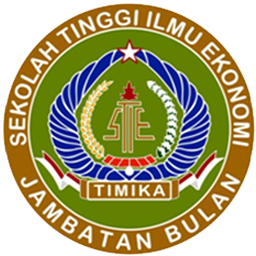 Fungsi Permintaan
Persamaan yang menggambarkan hubungan antara permintaan dengan faktor yang mempengaruhi (ex. Harga).
PEMBELAJARAN DARING KOLABORATIF 2023
KEMENTRIAN PENDIDIKAN, KEBUDAYAAN, RISET, DAN TEKNOLOGI
DIREKTORAT JENDERAL PENDIDIKAN TINGGI, RISET, DAN TEKNOLOGI
DIREKTORAT PEMBELAJARAN DAN KEMAHASISWAAN
BAB PENAWARAN
Jumlah barang yang produsen ingin tawarkan (jual) pada berbagai tingkat harga selama satu periode tertentu.
Determinan Penawaran
Harga barang itu sendiri
Harga barang lain
Harga faktor/biaya produksi
Teknologi
Jumlah penjual
Tujuan perusahaan
Kebijakan pemerintah
Kasus Pengecualian
Contoh tenaga kerja dengan upah yang terus bertambah.
Fungsi Penawaran
Persamaan yang menggambarkan hubungan antara penawaran dengan faktor yang mempengaruhi (ex. Harga).
ELASTISITAS
Angka Elastisitas
Inelastis (E < 1)
Elastis (E > 1)
Elastis Uniter (E = 1)
Inelastis Sempurna (E = 0)
Elastis Sempurna (E = ∞)
PASAR
1. Pasar Persaingan Sempurna, dengan ciri:
Produk homogen
Produsen sebagai price taker
Produsen bebas keluar masuk pasar
Informasi sempurna (perfect knowledge)
2. Pasar Bukan Persaingan Sempurna
Pasar Monopoli
Pasar Persaingan Monopolistik
Pasar Oligopoli
Pasar Monopoli
Pasar monopoli terbentuk karena adanya hambatan, yaitu:
Hambatan Teknis
Perusahaan memiliki kemampuan atau pengetahuan khusus
Tingkat efisiensi tinggi sehingga biaya produksi rendah
Perusahaan memiliki kemampuan kontrol sumber faktor produksi.
Hambatan Legalitas
Undang-undang atau hak khusus
Hak paten atau hak cipta
Pasar Persaingan Monopolistik
Produk yang terdiferensiasi
Jumlah produsen banyak
Bebas keluar masuk pasar
Pasar Oligopoli
Hanya sedikit perusahaan
Produk homogen atau terdiferensiasi
Pengambilan keputusan yang saling mempengaruhi
BAB PENDAPATAN NASIONAL
Pendapatan nasional dapat digambarkan sebagai Produk Domestik Bruto (PDB), yaitu nilai barang atau jasa akhir berdasarkan harga pasar, yang diproduksi sebuah perekonomian dalam satu periode.
Bedakan antara pendapatan nasional dan pendapatan negara.
Metode Penghitungan
Metode Produksi
NT = NO – NI
Dimana:
NT = Nilai Tambah
NO = Nilai Output
NI = Nilai Input
Pertanyaan
Metode apa yang paling dapat diaplikasikan di Indonesia?
Variabel apa yang kontribusinya paling besar terhadap pendapatan nasional Indonesia?
BAB TEORI KONSUMSI
Konsumsi rumah tangga memiliki porsi terbesar dalam total pengeluaran agregat. Bahkan, tahun 1970an porsinya mencapai 70%.
Konsumsi rumah tangga mempunyai pengaruh besar terhadap stabilitas perekonomian.
Teori Keynes
Faktor yang Mempengaruhi
Faktor Ekonomi
Pendapatan rumah tangga
Kekayaan rumah tangga
Jumlah barang konsumsi tahan lama
Tingkat bunga
Perkiraan masa depan
Kebijakan pemerintah
B. Faktor Demografi (Kependudukan)
Jumlah penduduk
Komposisi penduduk
C. Faktor Non Ekonomi
Sosial budaya
Bencana
dll
BAB TEORI INVESTASI
Investasi dalam konteks ekonomi makro adalah barang modal, bangunan/konstruksi, maupun persediaan barang jadi yang masih baru.
Ex. Pengusaha membeli pabrik dan bangunan yang pernah dipakai, maka kegiatan tersebut tidak dihitung sebagai kegiatan investasi dalam penghitungan pendapatan nasional.
[Speaker Notes: Saham & deposito termasuk]
Nilai Waktu dari Uang
Uang mempunyai nilai waktu. Dimana nilainya dapat berfluktuasi dari tahun ke tahun.
Pertimbangan pokok dari keputusan investasi adalah berapa nilai sekarang (present value) dari uang yang akan kita peroleh di masa mendatang atau berapa nilai uang masa mendatang (future value) dari jumlah investasi.
Konsep Present & Future Value
Misal, Andre memiliki usaha dengan investasi awal sebesar 100 juta. Lima tahun kemudian nilai uang yang diperoleh adalah 150 juta. Pertanyaannya, apakah investasinya menguntungkan atau tidak?
Kriteria Investasi
Payback Period
Benefit/Cost Ratio
Net Present Value
Internal Rate of Return
BAB INFLASI DAN PENGANGGURAN
Inflasi adalah kenaikan harga barang-barang yang bersifat umum dan terus-menerus.
Gejala inflasi berdasarkan faktor penyebabnya, yaitu inflasi tekanan permintaan (demand-pull inflation), inflasi dorongan biaya (cost-push inflation), atau kombinasi keduanya.
Dampak Inflasi
Menurunkan tingkat kesejahteraan masyarakat.
Memburuknya distribusi pendapatan.
Terganggunya stabilitas ekonomi.
Pengangguran
Seseorang dikatakan menganggur jika dia ingin bekerja dan telah berusaha mencari kerja, namun tidak mendapatkannya.
Dalam ilmu kependudukan (demografi), orang yang mencari kerja masuk dalam kelompok penduduk yang disebut angkatan kerja.
Jenis Pengangguran
Pengangguran friksional (sulit cari pekerjaan, kualifikasi tinggi)
Pengangguran struktural (perubahan struktur perekonomian)
Pengangguran siklis (naik turunnya perekonomian)
Pengangguran musiman (sesuai musim)
Dampak Pengangguran
Terganggunya stabilitas perekenomian
Melemahnya permintaan agregat
Melemahnya penawaran agregat
Terganggunya stabilitas sosial politik
Inflasi dan pengangguran
Inflasi dan pengangguran memiliki hubungan atau korelasi negatif.
Jika ingin mengurangi tingkat pengangguran, harga yang harus dibayar adalah meningginya inflasi.
Jika tingkat pengangguran naik, maka inflasi menurun.
BAB KEBIJAKAN MONETER
Upaya mengendalikan atau mengarahkan perekonomian makro ke kondisi yang diinginkan (lebih baik) dengan mengatur jumlah uang beredar.
Kondisi yang lebih baik maksudnya meningkatkan stabilitas harga (inflasi terkontrol).
Instrumen Kebijakan Moneter
Operasi Pasar Terbuka (Open Market Operation)
Fasilitas Diskonto (Discount Rate)
Rasio Cadangan Wajib (Reserve Requirement Ratio)
Imbauan Moral (Moral Persuasion)
Operasi Pasar Terbuka
Pemerintah (Bank Indonesia) mengendalikan jumlah uang beredar dengan cara menjual atau membeli surat-surat berharga milik pemerintah.
Jika ingin mengurangi jumlah uang beredar, maka pemerintah menjual surat-surat berharga. Jika ingin menambah jumlah uang beredar, maka pemerintah membeli kembali surat-surat berharga tersebut.
Fasilitas Diskonto
Tingkat bunga diskonto adalah tingkat bunga yang ditetapkan pemerintah atas bank-bank umum yang meminjam ke bank sentral (Bank Indonesia).
Bila pemerintah ingin menambah jumlah uang yang beredar, maka pemerintah akan menurunkan tingkat bunga pinjaman.
Rasio Cadangan Wajib
Penetapan rasio cadangan wajib dapat mengubah jumlah uang yang beredar.
Jika rasio cadangan wajib diperbesar, maka kemampuan bank memberikan kredit akan lebih kecil dibandingkan sebelumnya. Sehingga jumlah uang beredar dapat dikendalikan.
Imbauan Moral
Dengan imbauan moral, otoritas moneter mencoba mengarahkan atau mengendalikan jumlah uang beredar. 
Ex. Gubernur Bank Indonesia memberi saran agar perbankan berhati-hati dalam memberikan kredit atau membatasi keinginannya meminjam uang dari bank sentral.
BAB KEBIJAKAN FISKAL
Kebijakan fiskal adalah kebijakan ekonomi yang digunakan pemerintah untuk mengelola/mengarahkan perekonomian ke kondisi yang lebih baik dengan cara mengatur penerimaan dan pengeluaran pemerintah.
Pada dasarnya, kebijakan moneter dan kebijakan fiskal memiliki tujuan yang sama, yaitu stabilitas perekonomian